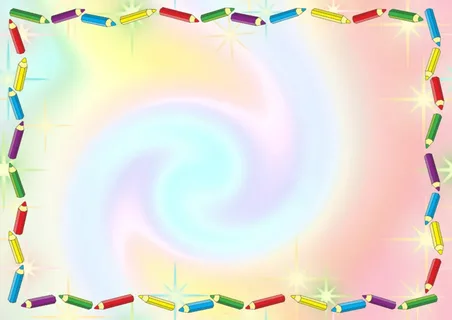 казенное общеобразовательное учреждение Омской области «Адаптивная школа – детский сад №76»
1 «А» класс

2021-2022 учебный год
Классный руководитель: 
Боярская Светлана Геннадьевна
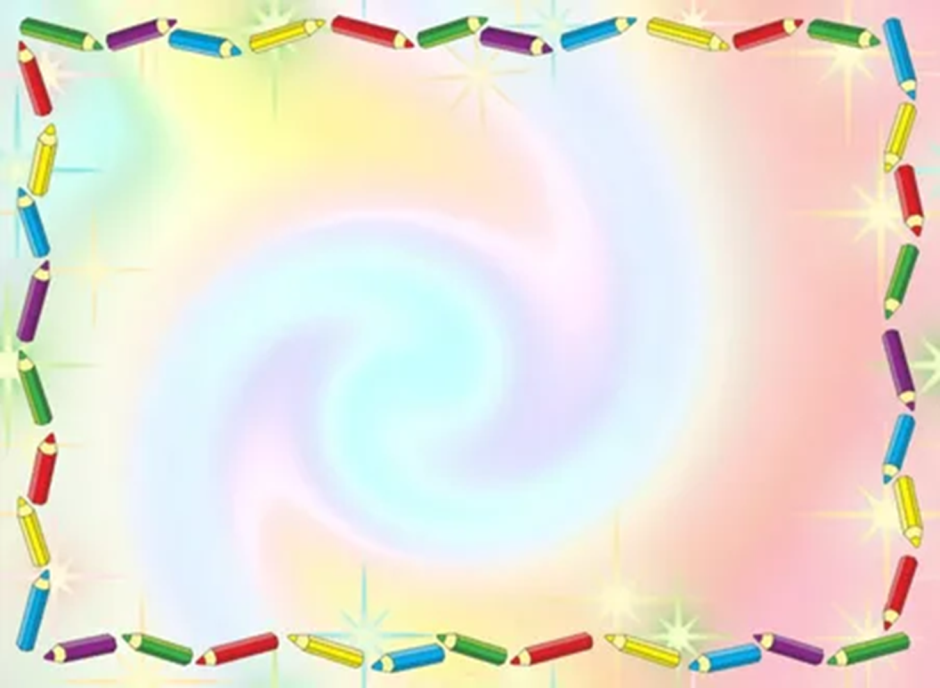 1 сентября – День Знаний
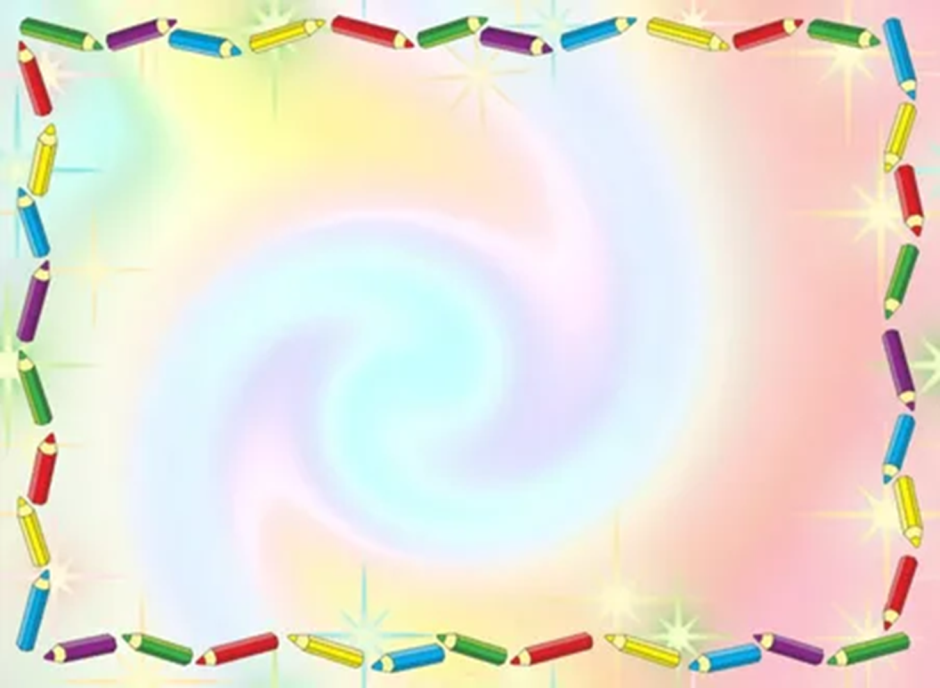 На год стали мы взрослей…
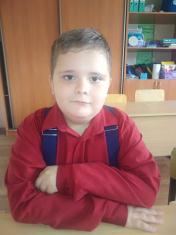 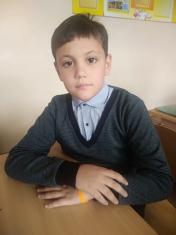 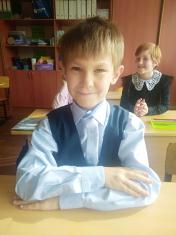 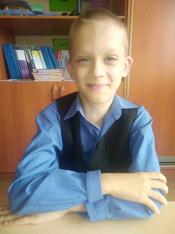 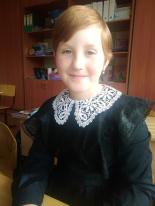 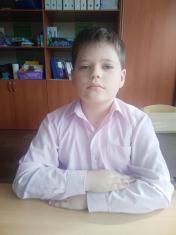 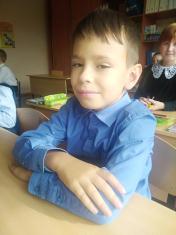 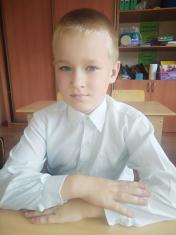 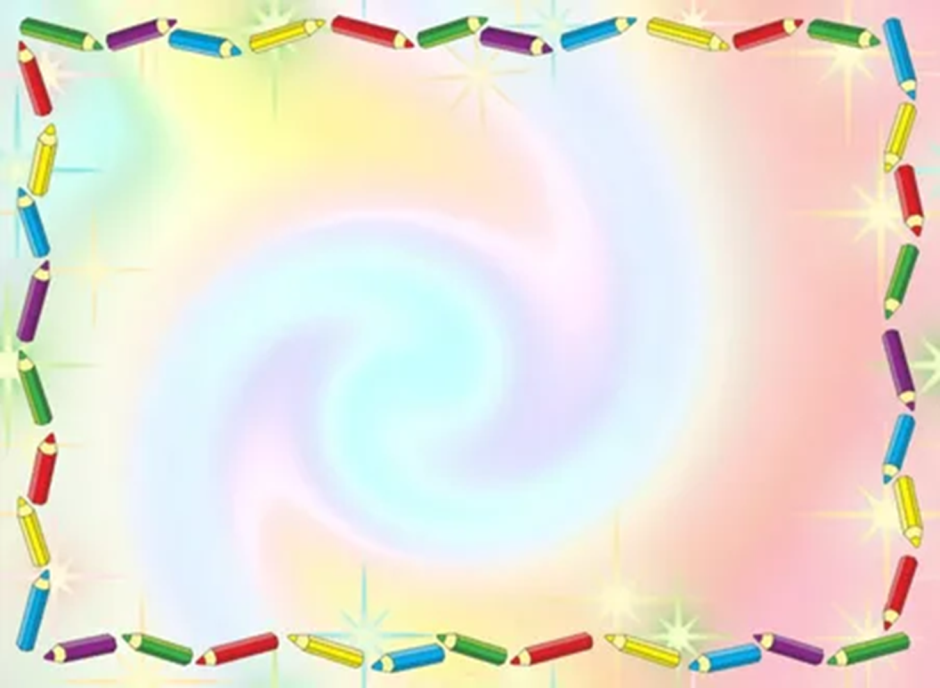 Осень золотая…
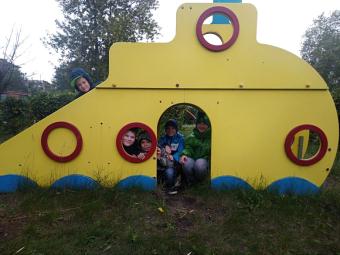 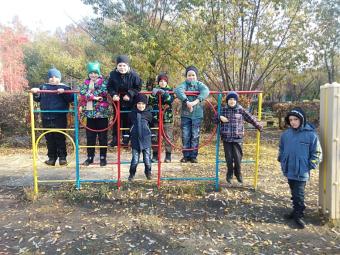 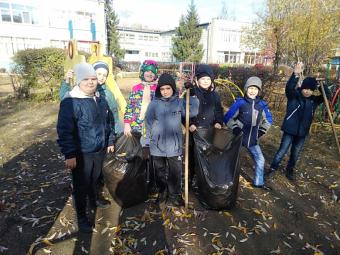 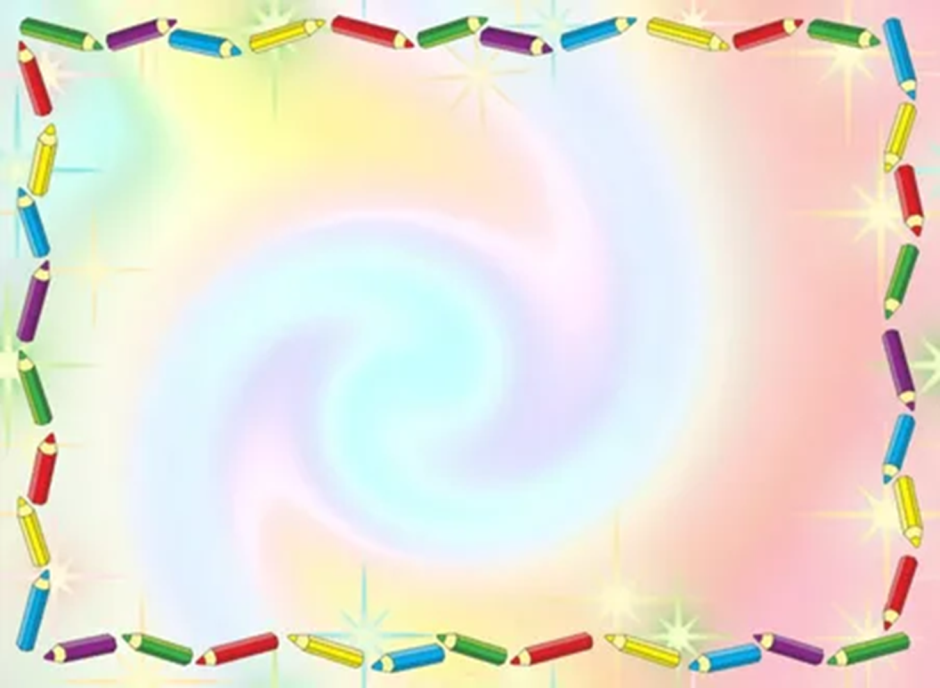 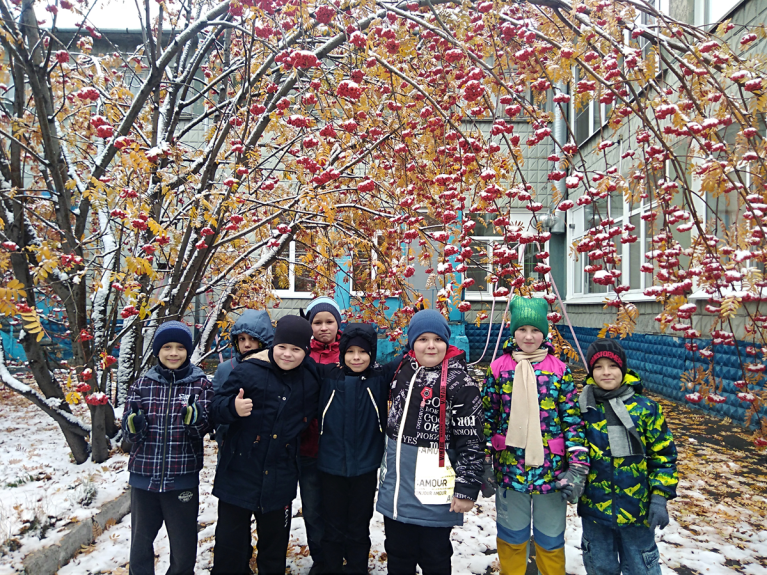